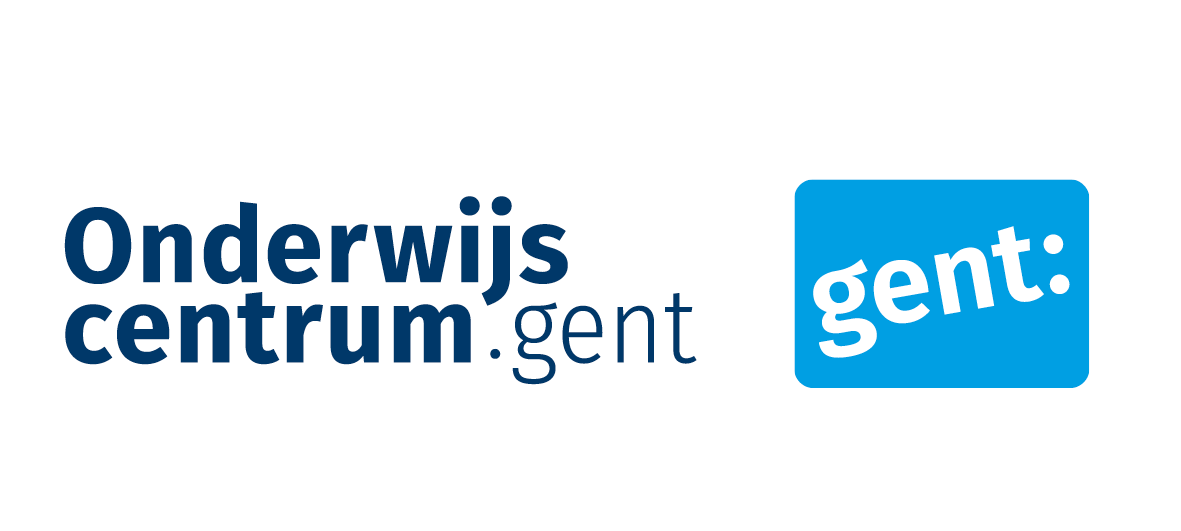 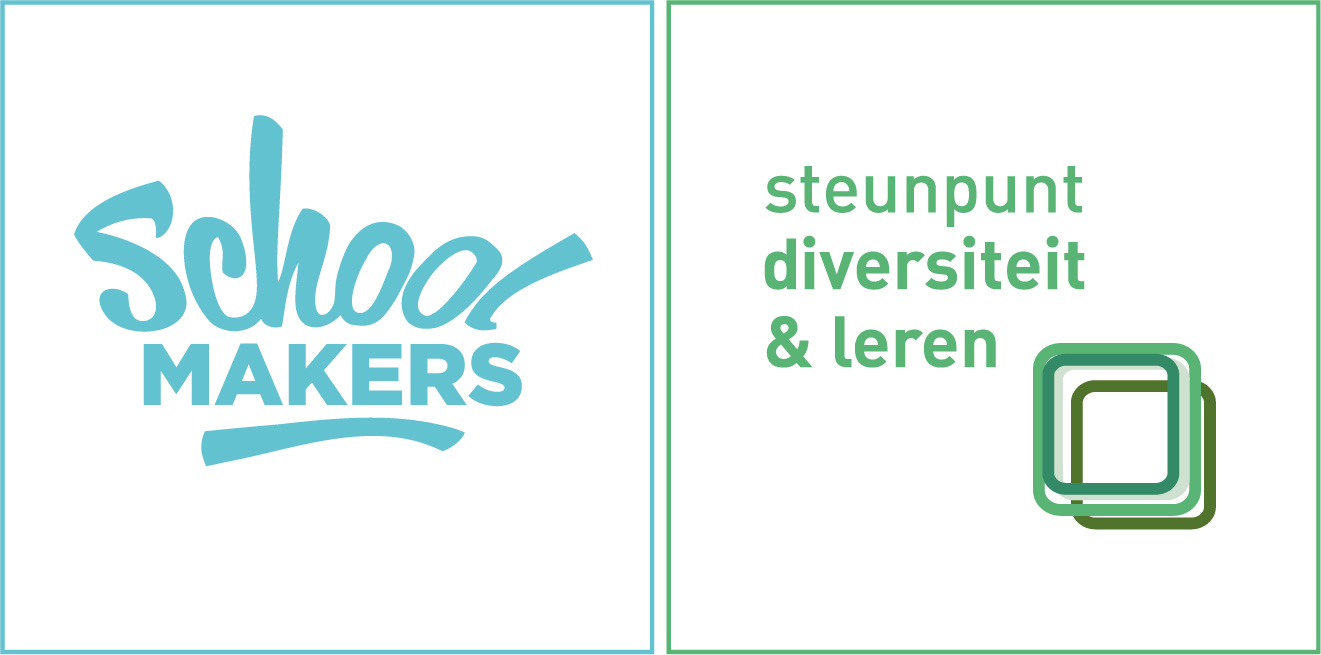 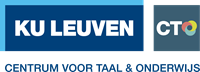 FRANS VOOR (EX-)OKAN-LEERLINGEN
SESSIE  4
WELKOM!
PROGRAMMA VAN VANDAAG
Welkom! Comment vas-tu? 
Even kijken naar de vragen die binnenkwamen. 
Vraag en antwoord. 
Lessons learned (excuse my English): wat nemen jullie mee uit dit traject?
[Speaker Notes: Julie]
Welkom! Comment vas-tu?
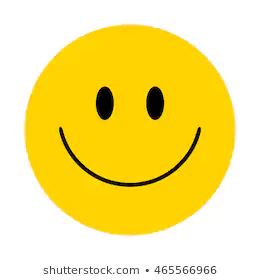 [Speaker Notes: Julie en Jan afwisselen voorJstellen, heel kort. Effe kort laten reflecteren. 
Jan]
2. Even kijken naar de vragen
Teachable open klikken. 
Eventueel paar minuten de tijd geven om alvast antwoorden te typen bij vragen van mede-deelnemers.
3. Een paar vragen voor jullie...
Hoe ondersteun / verhoog jij de zelfsturing van je leerlingen? 
Hoe kunnen de inhouden die we in de vorige sessies reeds behandelden, helpen bij het aanloopleren en afstandsleren?
Zelfsturing
Pre-teaching
Meting
Verdere leertraject
Preteaching die “beklijft”
Verwacht niet méér zelfsturing van de leerlingen dan dat ze aankunnen. 

Knoopt aan bij de voorkennis 
anders heeft de nieuwe kennis geen “kapstokken”

Is stevig voorgestructureerd
anders geraken enkel leerlingen met hoge zelfsturing aan de eindmeet

Richt zich tot de essentie.
Valkuilen bij zelfgestuurd werken
Dit is wat we allemaal willen
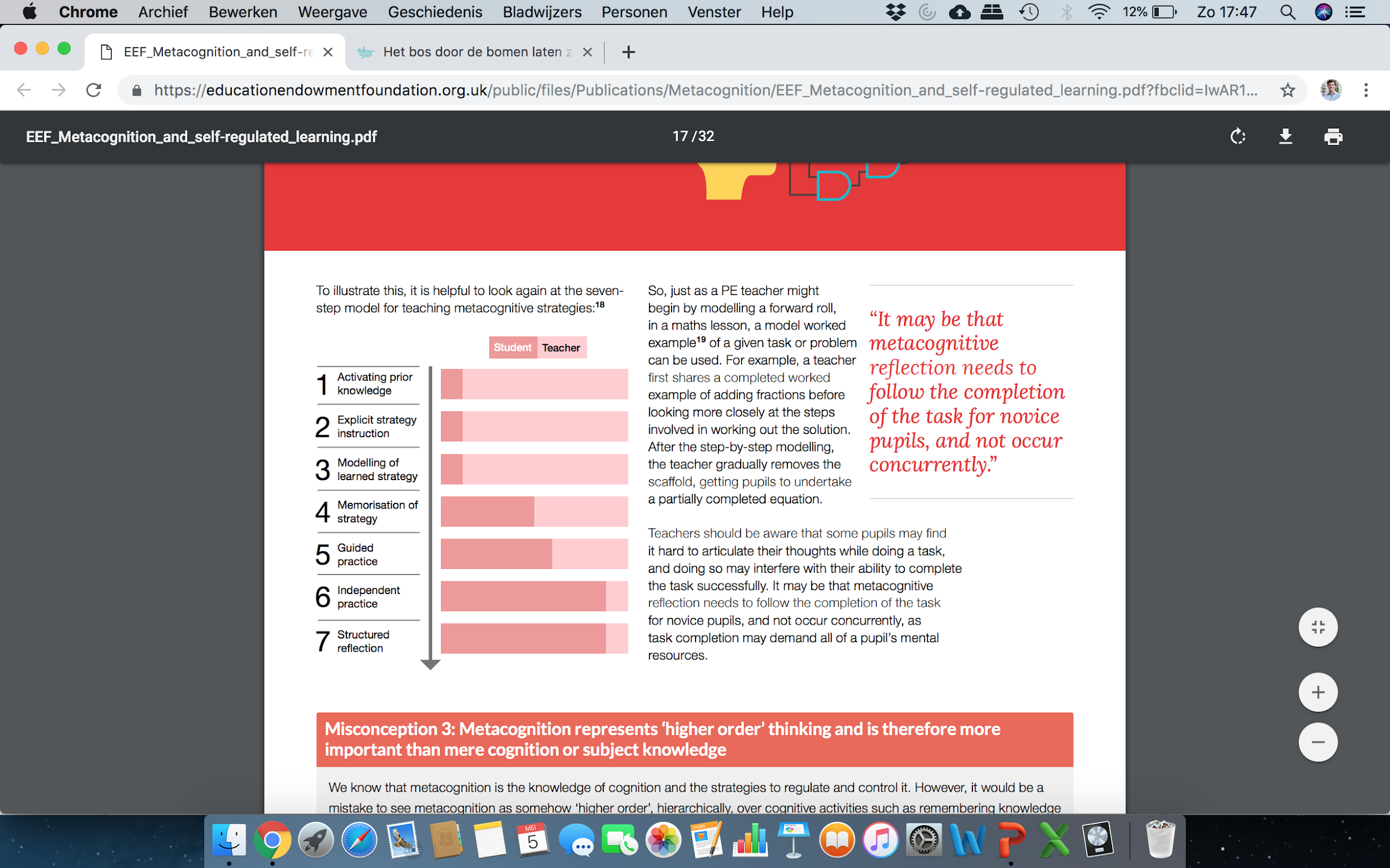 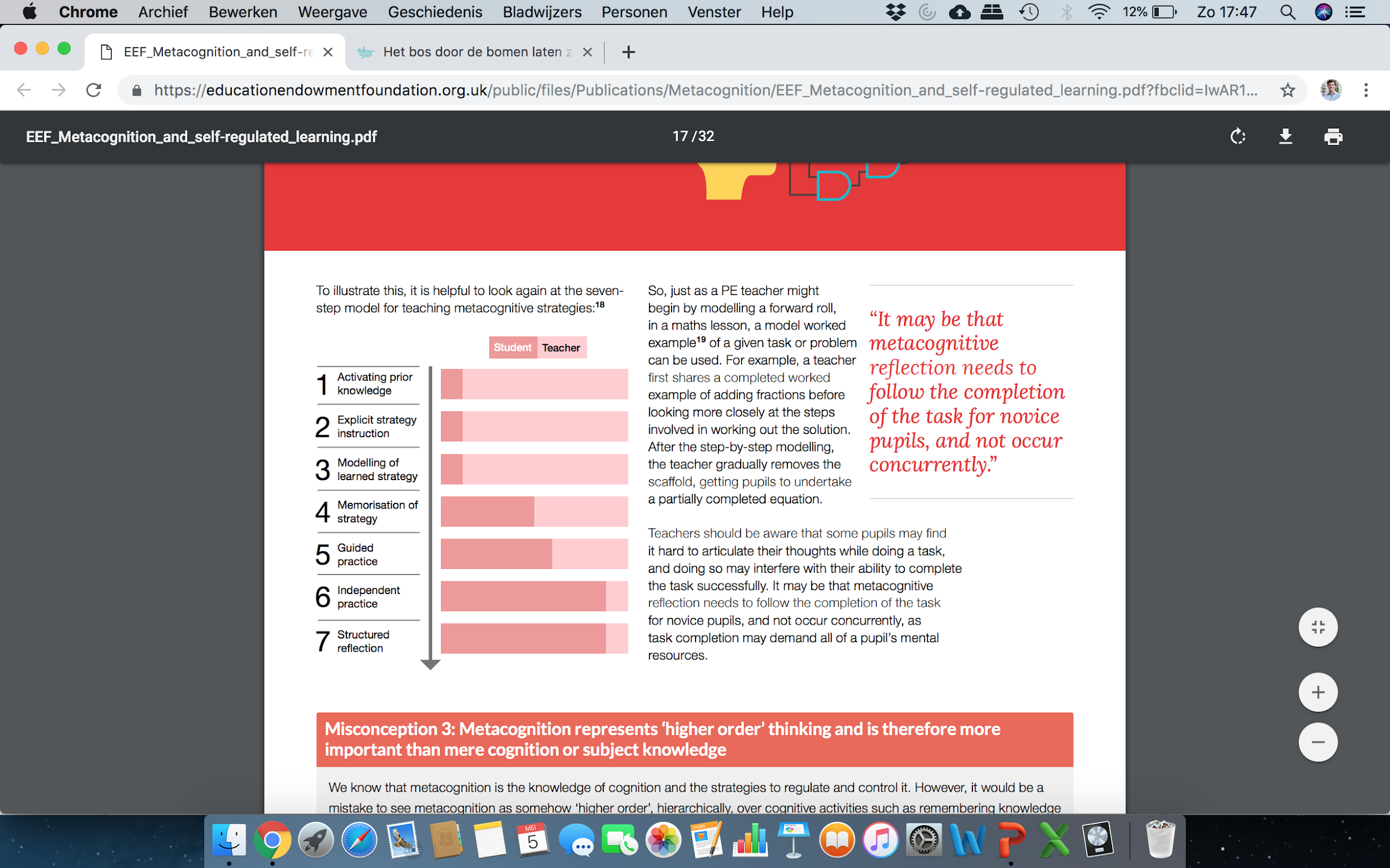 Autonomie
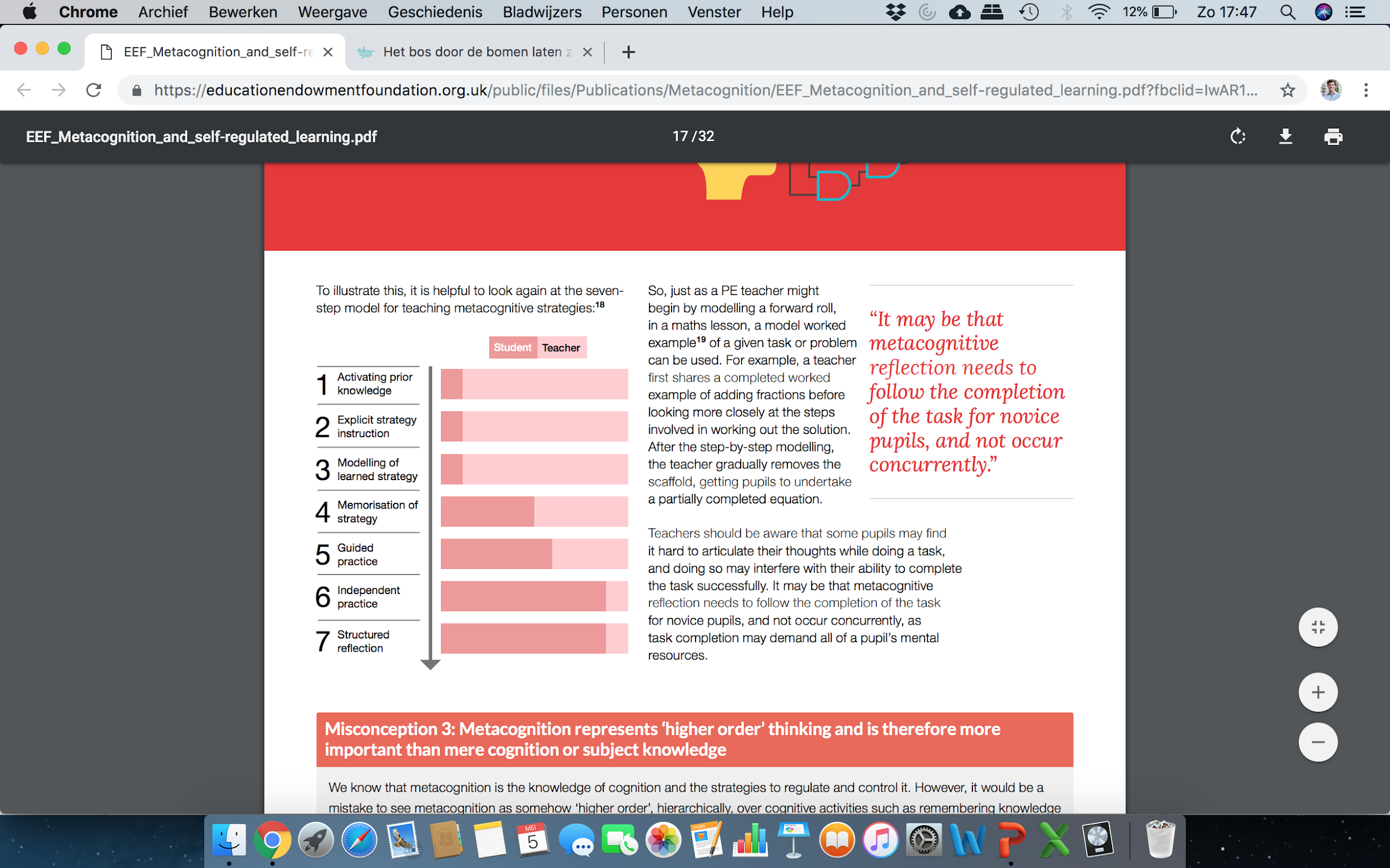 Dit is wat daartoe nodig is
Zelfsturing… een raar beestje
“Zeg me wat goed is”. 
“Heb ook aandacht voor andere zaken dan puur het cognitieve”
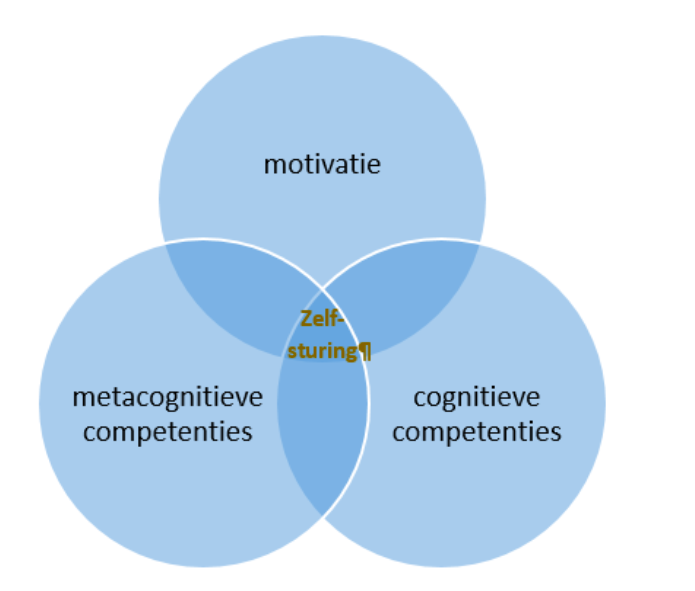 “Help me bij het plannen en structureren”. 
“Structureer voor, leer het mij aan”.
Beginners: duidelijke instructie. 
Gevorderd: meer open opdrachten met hints en voorstructurering. 
Vergevorderd: open opdrachten.
Studiewijzers
Basisvoorbeeld: https://docs.google.com/document/d/1gwufs1bru34ZHRQzZJTwveFYYKEc7MXiD6aNYS5ysQY/edit

Voorbeeld met Apps: 
https://docs.google.com/document/d/1swlyU-BG4jDTrCmZ4ooOqb2JYGPqdsK0w8qrKQvStCQ/edit
Bijkomende tips rond zelfsturing
Zie “zelfsturing” als leerstof die ook duidelijke instructie vraagt. 
Leer expliciet leerstrategieën aan voor jouw vak. 
Zie de leerstof als een dikke salami die je beter in kleine schijfjes opeet. 
Het belang van voorkennis is onmiskenbaar. 
Differentieer in je ondersteuning:
een apart moment met die leerlingen die achterop hinken kan wonderen doen
Zorg voor veel feedback.
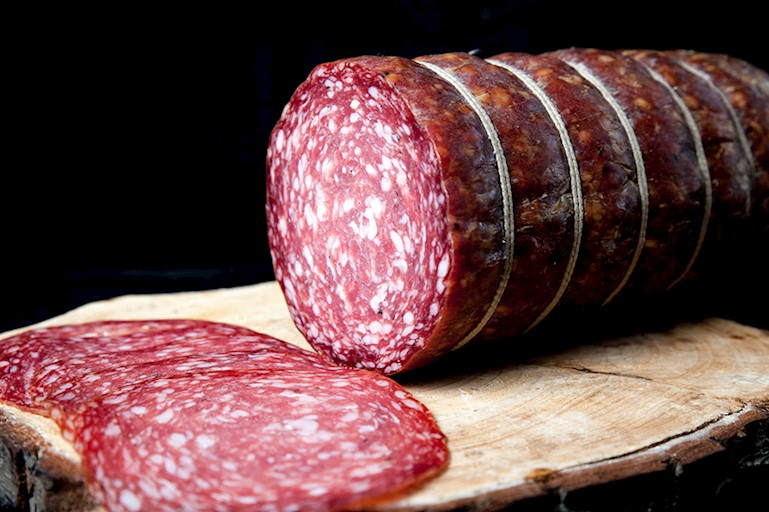 2. Hoe kunnen de inhouden van dit traject helpen bij het lesgeven vanop afstand?
Lexicale humuslaag. 
Rijk taalaanbod dankzij zelfzekere leerkracht. 
Moderne technologie om aanbod te intensifiëren. 
Kennis en vaardigheden binnen communicatieve situaties. 
Herhaling in verschillende contexten. 
Veel feedback. 
Klas in de wereld. De wereld in de klas.
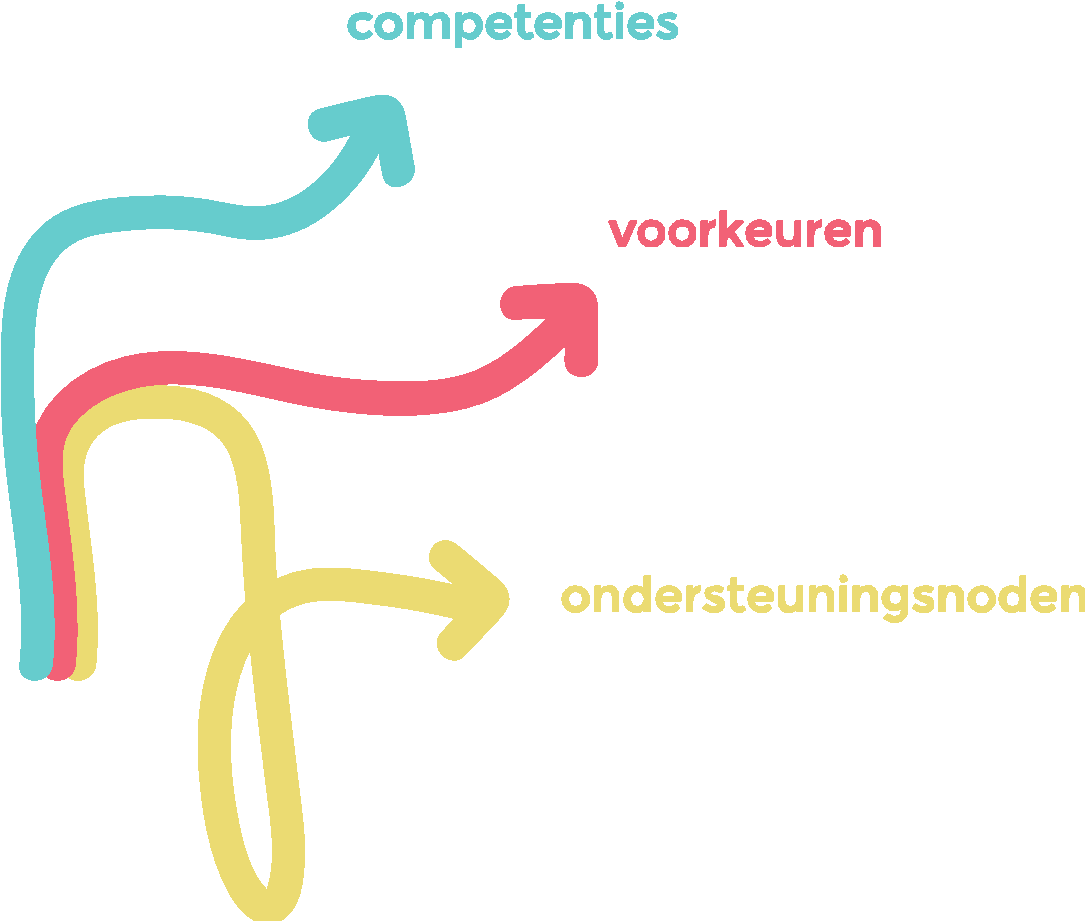 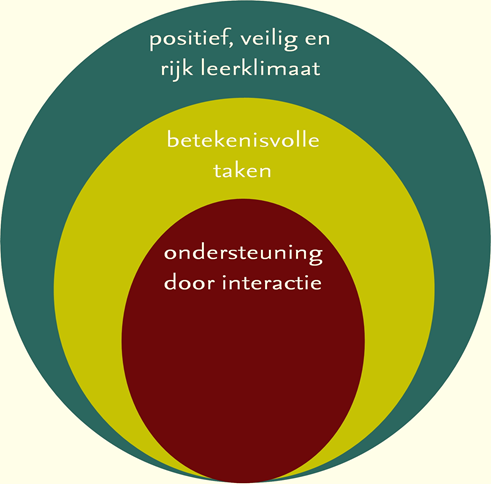 [Speaker Notes: Julie en Jan afwisselen voorJstellen, heel kort. Effe kort laten reflecteren. 
Jan]
Stappenplan
https://docs.google.com/document/d/1gwufs1bru34ZHRQzZJTwveFYYKEc7MXiD6aNYS5ysQY/edit

https://docs.google.com/document/d/1swlyU-BG4jDTrCmZ4ooOqb2JYGPqdsK0w8qrKQvStCQ/edit
4. Wat neem je mee uit dit traject?
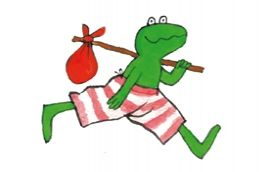 VRAGEN OF OPMERKINGEN?
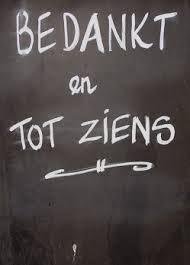 Organisatie:
steven.delarue@stad.gent 

Inhoud traject:
jan@schoolmakers.be
julie.petitjean@kuleuven.be